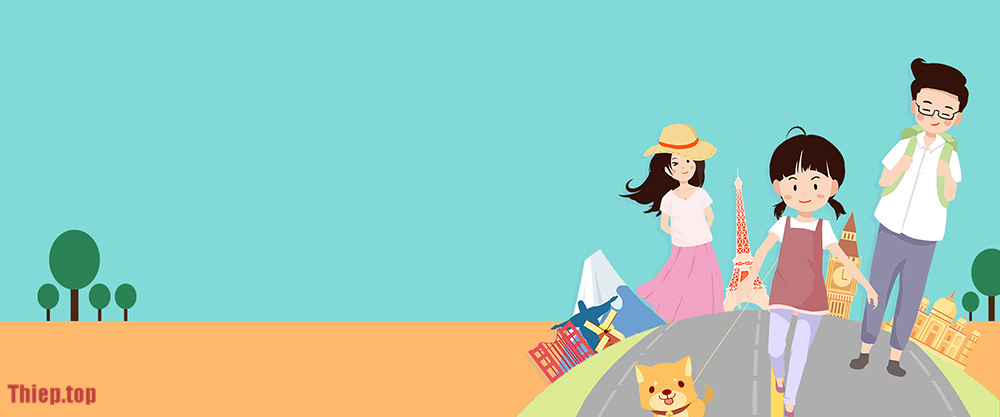 UBND QUẬN LONG BIÊN
TRƯỜNG MẦM NON GIANG BIÊN
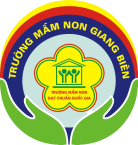 LĨNH VỰC PHÁT TRIỂN THẨM MỸ
Đề tài: Nặn đồ dùng gia đình
LỚP MGL A4
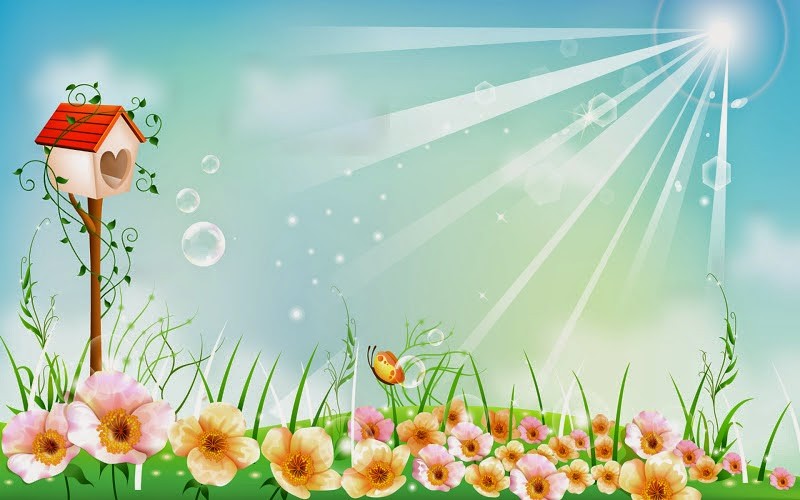 Bài hát
Cả nhà thương nhau
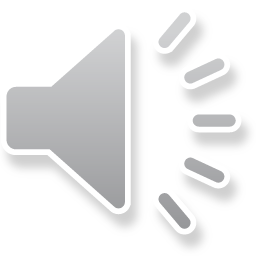 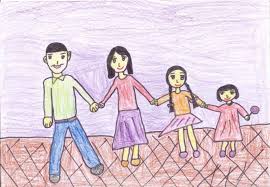 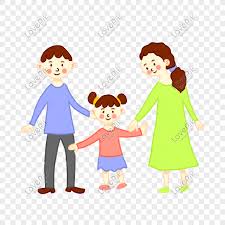 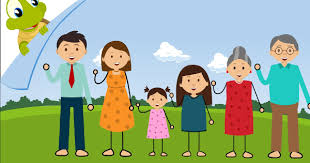 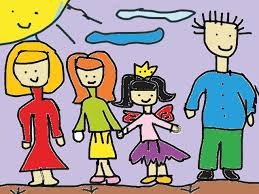 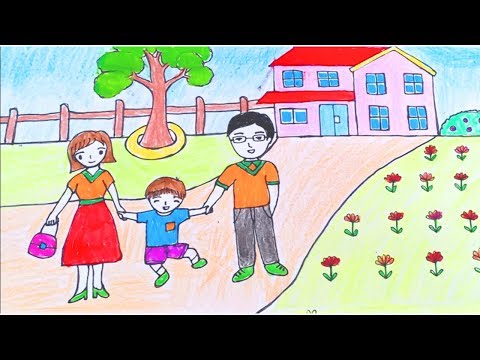 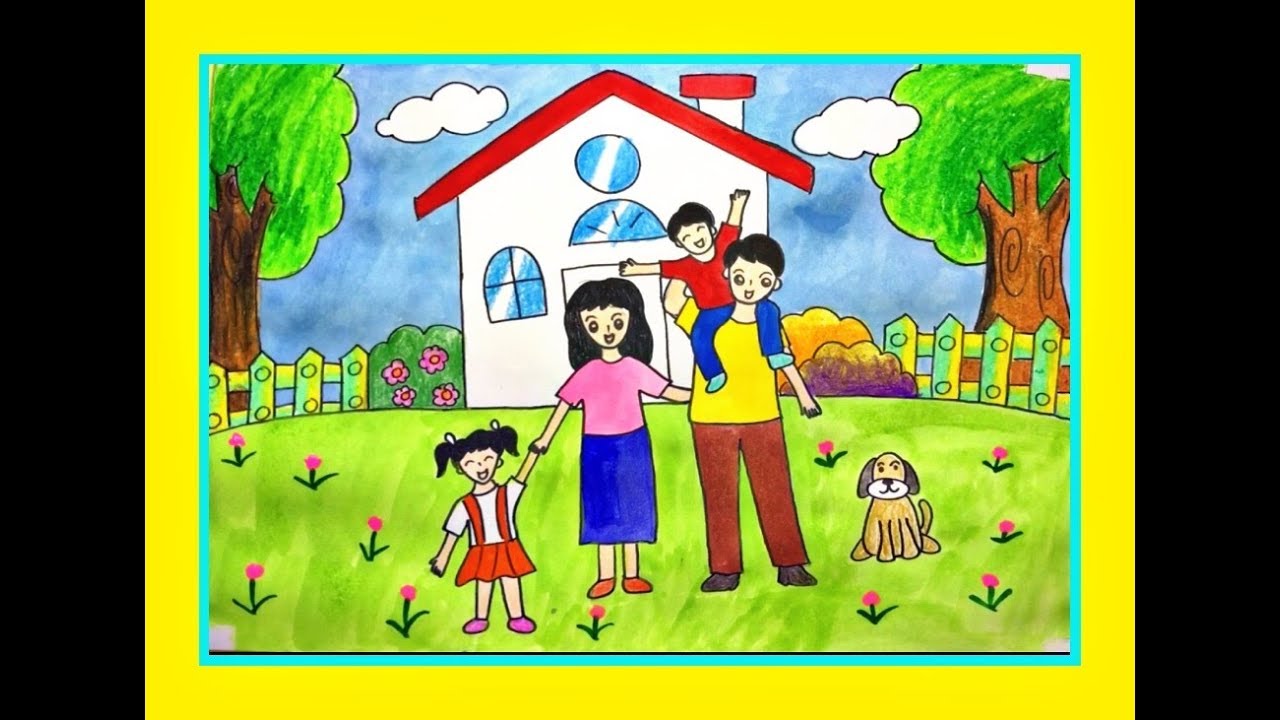